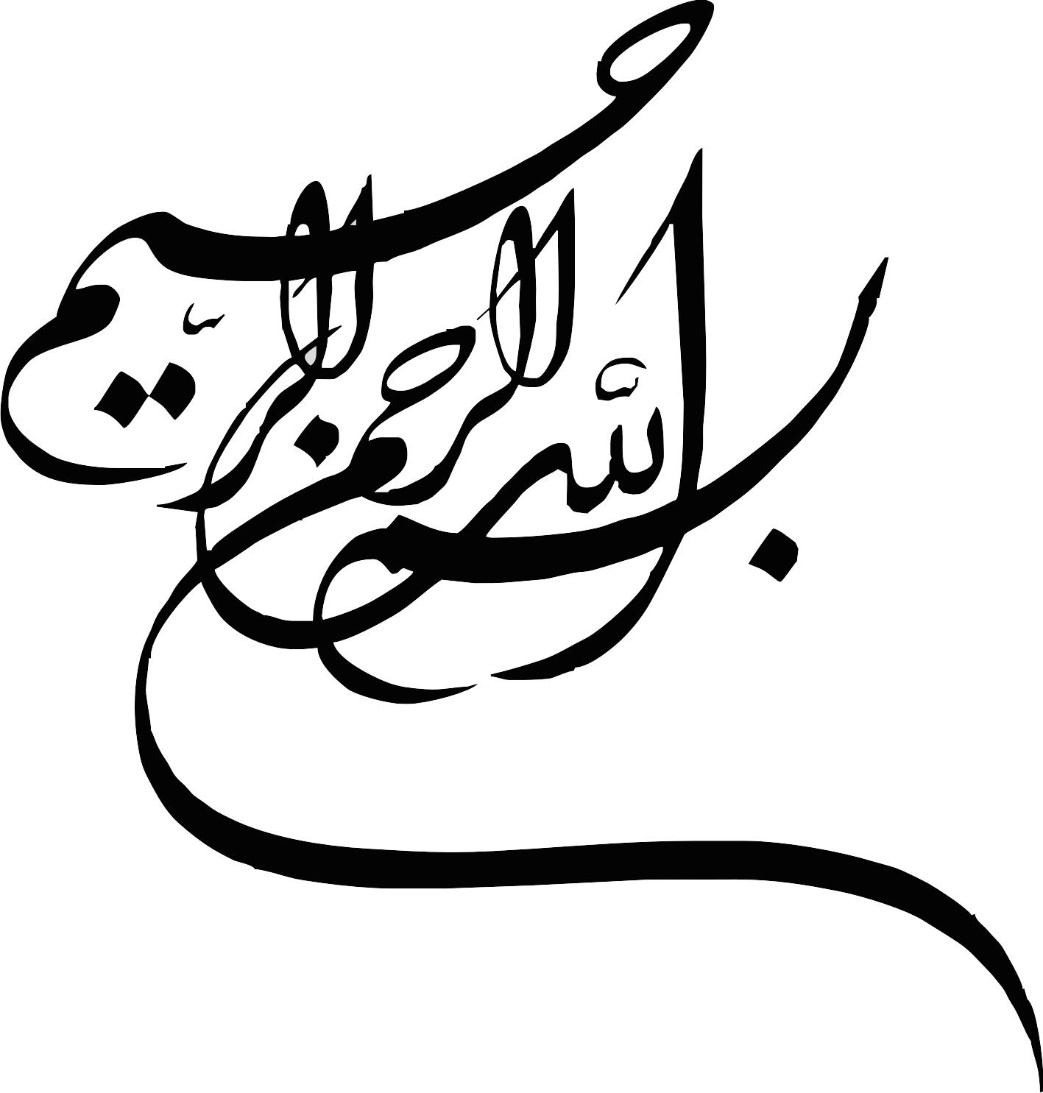 مفاهیم و مقدمات
اينترنت چيست ؟اينترنت يك شبكه جهاني است . شبكه اي كه از لحاظ مقياس جغرافيايي در سطح جهان گسترش يافته است . اينترنت مخفف كلمات International Network به معناي شبكه جهاني مي باشد. 
شبكه چيست ؟به مجموعه اي از اتصالات بين دو يا چند كامپيوتر و زباني(Protocol)  كه اين كامپيوترها به كمك آن با يك ديگر صحبت مي كنند شبكه مي گويند. وقتي كه ما دو يا چند كامپيوتر را به يك ديگر متصل كنيم به گونه اي كه اين دو بتوانند با هم تبادل اطلاعات كنند در واقع يك شبكه ساخته ايم. 
اهداف شبكه :
استفاده از منابع مشترك ( اطلاعات ، نرم افزارها و سخت افزارها)
 به روز بودن اطلاعات
جلوگيري از افزونگي اطلاعات
تبادل سريع تر و دقيق تر اطلاعات
2
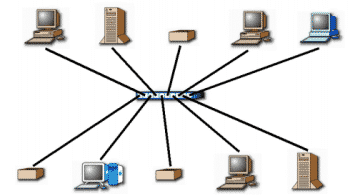 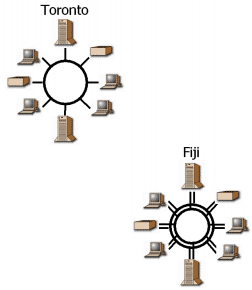 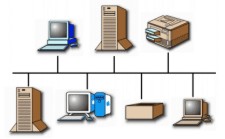 STAR
RING
BUS
انوع شبكه‌هاي محلي  براساس همبندی
…
مزیت شبکه های کامپیوتری
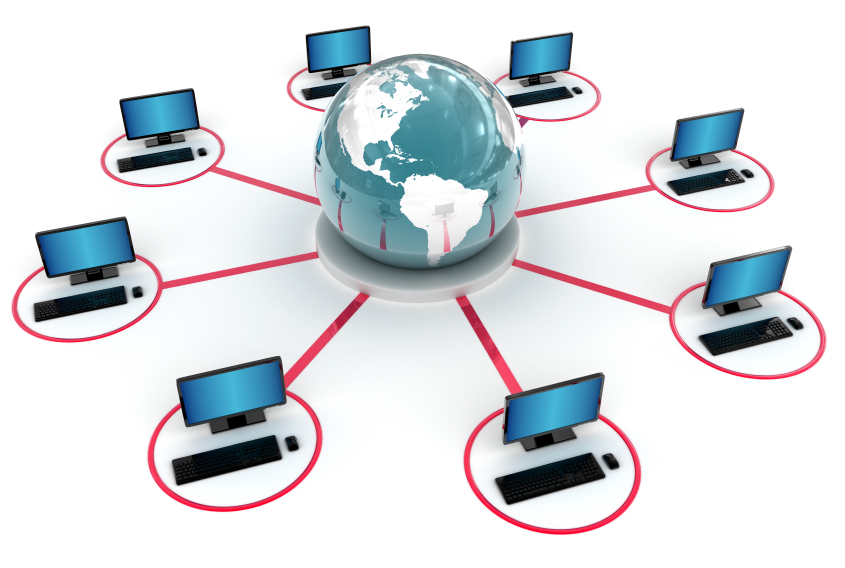 مديريت شبكه
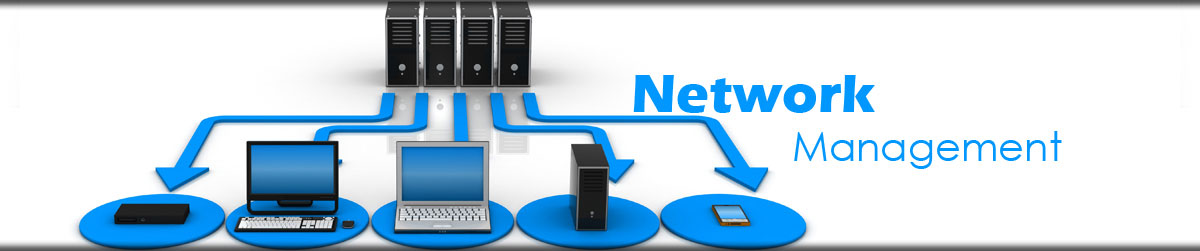 شبكه بندي و ارتباطات

.
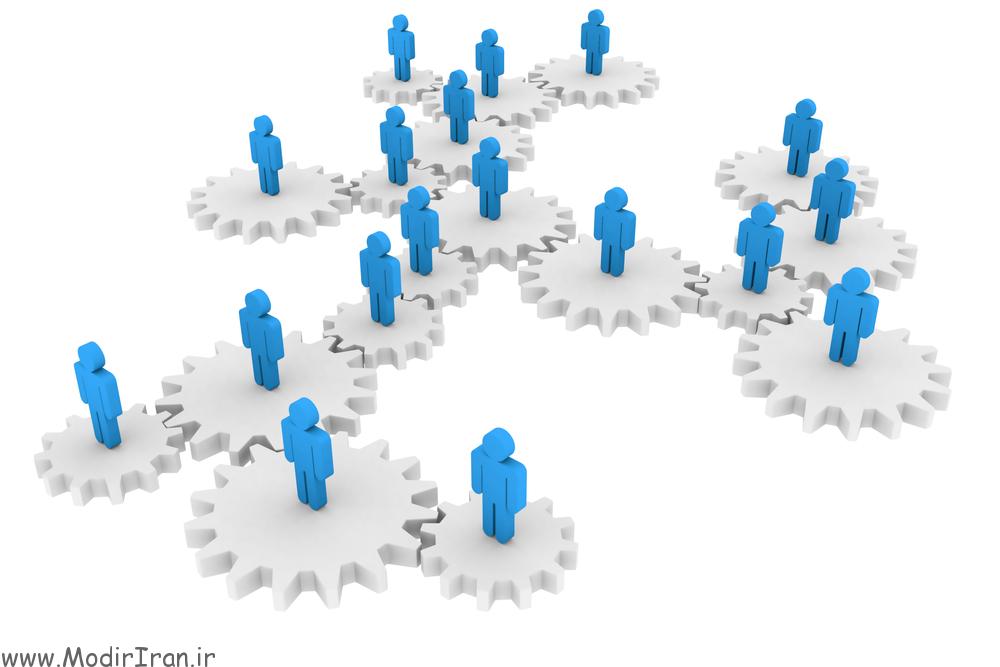 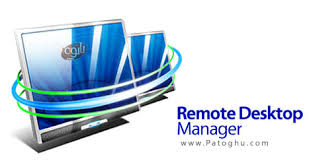 Remote Desktop
قابليت اطمينان سيستم
قابليت اطمينان يك PC و منابع آن براي تأسيسات شبكه اي بسيار مهم است. ويندوز XP با فراهم نمودن ويژگيهاي زير قابليت اطمينان را توسعه داده است:
Dynamic Update
Autoupdate
Windows Update
Driver Rollback
System Restore
System Recovery
به روز رسانی ویندوز
عقبگرد درایور
بازگرداندن سیستم
بازیابی سیستم
Active Directory Structure
ساختار دایرکتوری فعال
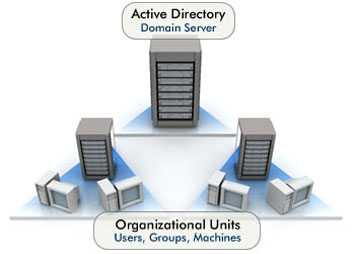 مفاهیم مدیریت شبکه
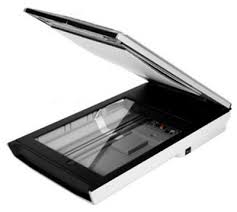 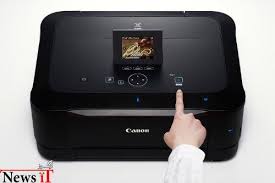 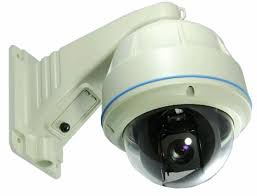 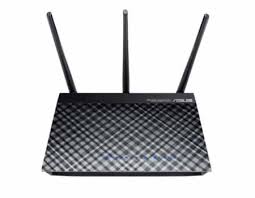 Server Manager
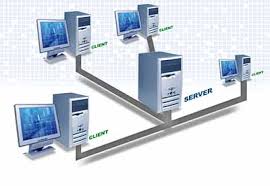 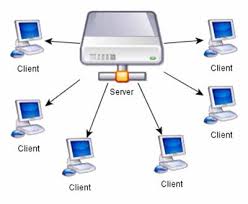 ابزارهـــــــــــاي مديريــــــــت
Event Viewer
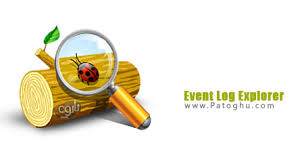 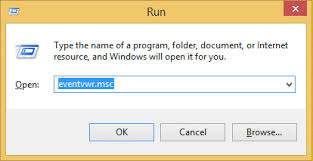 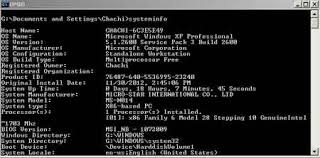 مشكلات بالقوه عملكرد شبكه

مسائل لايه فيزيكي
محدوديت‌هاي رسانه
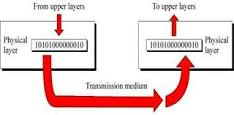 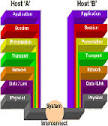 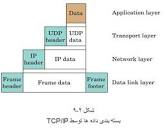 پارازيت
اكثر انواع رسانه‌هاي شبكه حداقل در مقابل يك نوع پارازيت آسيب‌پذير مي‌باشند. طول موجهاي الكترومغناطيسي كه جهت انتقال داده‌ها استفاده مي‌شوند و اغلب به وسيله پديده محيطي، مكانيكي يا الكترونيكي تولدي شده‌اند باعث ايجاد صدا و پارازيت مي‌شوند كه مي‌توانند ارتباطات شبكه را مختل سازند. چنين اشتباهاتي مانند سيم‌كشي جفت به هم تابيده در مجاورت چراغ فلورسنت مي‌توانند اجراي سيستم را در رابطه با پارازيت ايجاد شده صدمه بزنند. شبكه‌هاي بي‌سيم به دليل نداشتن حفاظ مانند جفت به هم‌تابيده حفاظ‌دار بيشتر در معرض آسيب‌پذيري مي‌باشند.
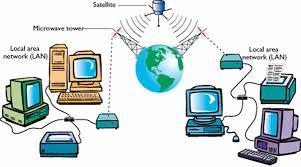 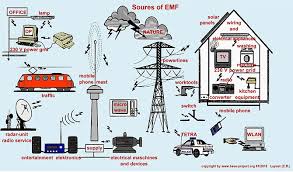 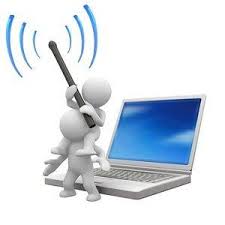 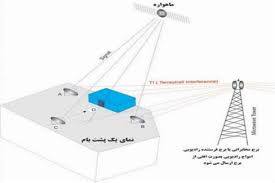 ذخيره سازي در شبكه
نكته هاي مربوط به مديريت سرور CD
مديريت image
كابينت ها
مفاهيم Storage Area Network  يا SAN
مدیریت SNA
تصادم‌هاي شبكه
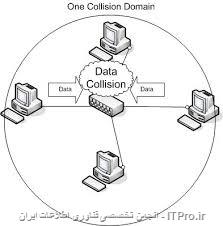 داده‌هاي آشغال
حمله انكار سرويس
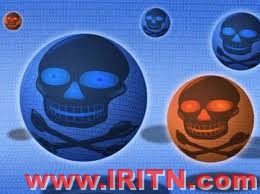 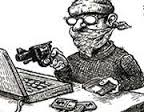 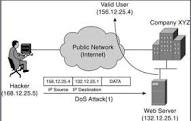 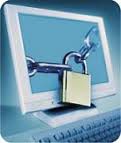 محافظت از شبكه‌هاي كامپيـــــوتري







تضمين سلامت داده ها

ناديده گرفتن مسائل مربوط به سلامت داده ها خصوصاً در اين دوره مدرن از سخت افزارهاي با قابليت اطمينان بالا و سيستم هاي عامل شبكه پيشرفته آسان مي باشد. با اين حال. هنوز تعدادي از حقايق زشت – اما مهم – در مورد سرويس دهنده شبكه صادق مي باشند و در صورتي كه مراقب آنها نباشيد در نهايت مشكلاتي را برايتان فراهم خواهند نمود.
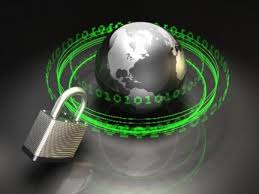 منابع   تغذيه وقفه‌ناپذير(UPS)
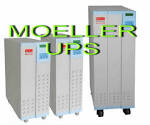 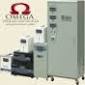 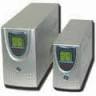 ارزيابي تهديدهاي امنيتي
رمزشكن
ويروس‌ها 
محيط‌زيست
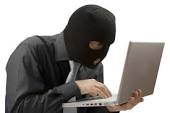 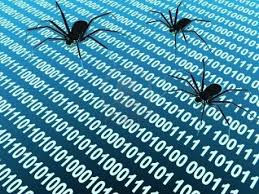 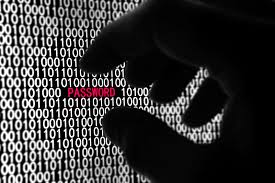 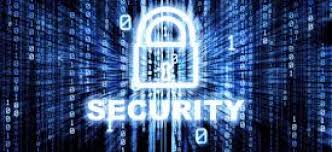 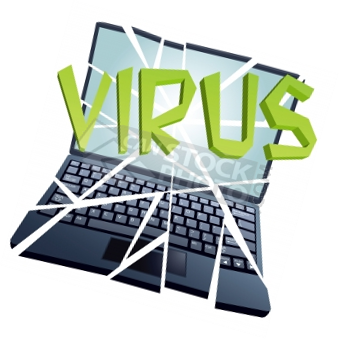 رمز‌گذاري
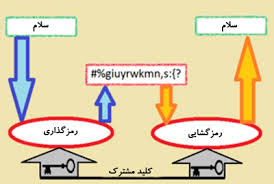 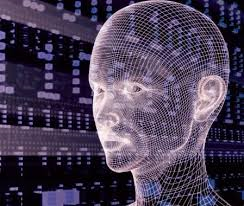 محافظت با استفاده از كلمه عبور
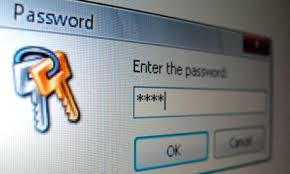 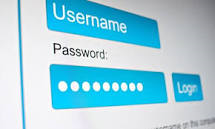 الزام بر استفاده از كلمه هاي عبور پيچيده
ديوارآتش واژه اي است براي توصيف نرم افزار ياسخت افزاري كه معمولادرنقطه اتصال يك شبكه داخلي بامحيط خارج قرارمي گيردتاترافيك شبكه اي ردوبدل شده ميان اين دوراكنترل كنند.
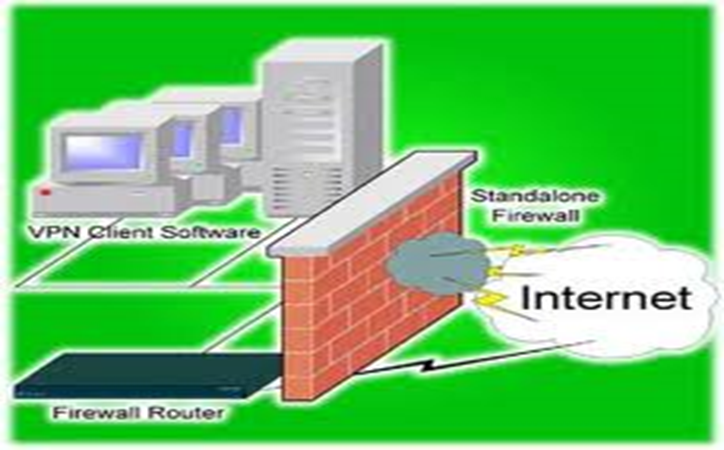 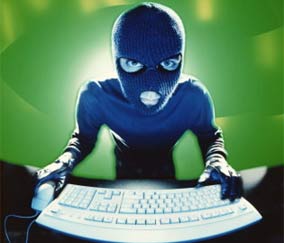 9
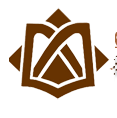 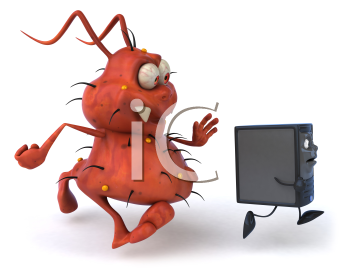 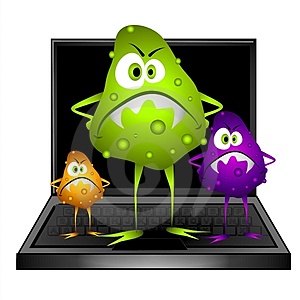 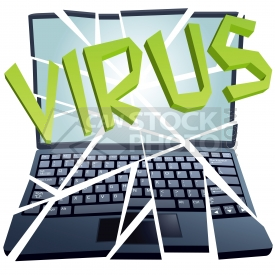 25
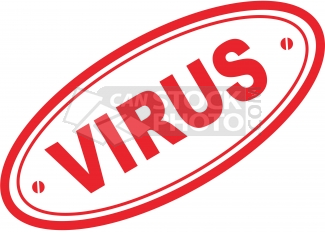 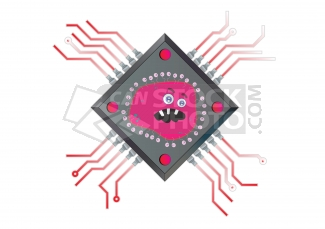 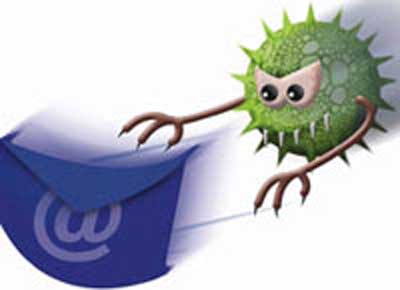 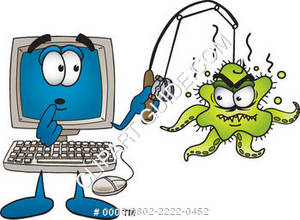 1/28/2016
HACK
Hacking
 History
 Hacker
White Hat
Hackers
Black Hat
 Hackers
8
Firewall
 Virus , Trojan , Worm
 Spyware
 Spam
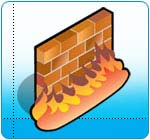 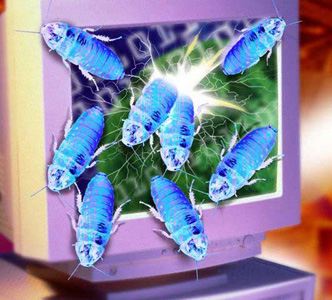 7
پروكسي سرور
محصولاتي نرم افزاري مشابه با مسيريابهاي NAT  ، با اين تفاوت كه در لايه كاربرد مدل OSI كار مي كنند. يك پروكسي سرور همانند يك مسيرياب LAN بعنوان رابط بين سرويس گيرنده هاي موجود در يك شبكه و منابع اينترنتي مورد نياز آنها عمل مي كند. سرويس گيرنده ها در خواست هاي خود را به پروكسي سرور مي فرستند سپس پروكسي سرور هم آن درخواست ها را به سرور اينترنتي مقصد منتقل مي كند. سرور اينترنتي جواب درخواست را به پروكسي سرور مي فرستد و آنهم به نوبه خود داده ها را به سرويس گيرنده منتقل مي كند. به اينصورت سرويس گيرنده از طريق اينترنت قابل رويت نمي باشد.مزيت ديگر پروكسي در اينست كه مديران شبكه مي توانند آنها را طوري پيكربندي كنند كه بنابر نياز ترافيك ورودي را فيلتر كنند تا جلوي كاربران را از دسترسي به يكسري از سرويس هاي بخصوص بگيرند.
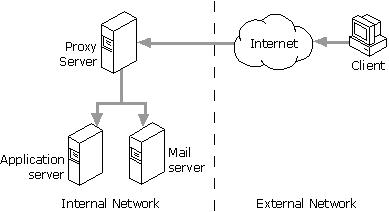 درپايان ازتمامي دوستان
 كه به مطالب ارائه شده توجه داشتند كمال تشكروقدرداني رادارم.
تمام شد.